МИНИСТЕРСТВО СЕЛЬСКОГО ХОЗЯЙСТВА
 И ПРОДОВОЛЬСТВИЯ РЕСПУБЛИКИ ДАГЕСТАН
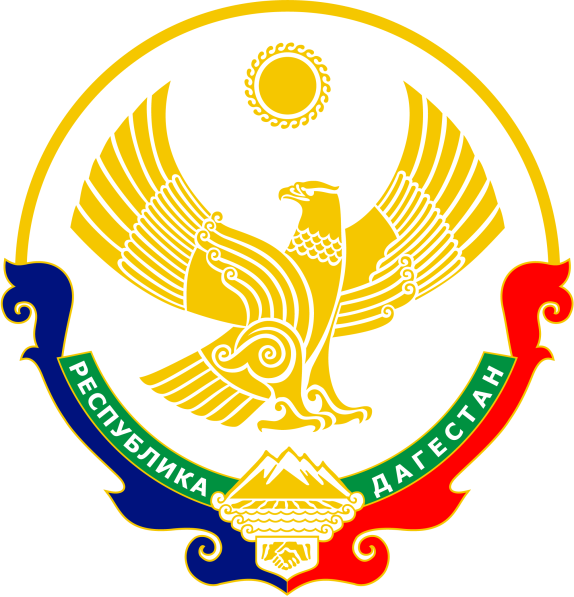 О мерах по обеспечению маркировки пищевой продукции 
в Республике Дагестан
г. Махачкала, 2024 год
Установленные сроки маркировки упакованного молока и молочной продукции
Молоко и молочная продукция
Молоко и молочная продукция 
(сроком хранения до 40 дней)
Молоко и молочная продукция
 (сроком хранения более 40 дней)
Упакованные сыры и мороженое
КФХ и СПК, выпускающие упакованные молоко и молочную продукцию
до 01.09.2021
до 01.12.2021
до 01.06.2021
до 01.12.2024
Установленные сроки маркировки упакованной пищевой продукции(кроме молока и молочной продукции)
Упакованная вода
Консервная продукция
Растительные масла и масложировая продукция
Безалкогольные напитки и соки
Пиво и напитки, изготавливаемые на основе пива
Пиво
в кегах, бутылках, алюминиевых банках
Спреды
Минеральная и питьевая вода
Безалкогольные напитки
Водно-биологические ресурсы
до 01.10.2024
до 01.06.2023
до 01.12.2021
до 01.09.2024
Соки
до 01.04.2021
до 01.06.2024
Мясные и плодоовощные консервы
до 01.03.2025
Ситуация с обязательной маркировкойв Республике Дагестан
Молоко
Вода
Осуществляют производство, всего 17
Осуществляют производство, всего 76
Зарегистрированы в системе «Честный 
      знак» 17
Выпускают упакованную продукцию 17
Маркируют продукцию 12
Готовы к маркировке 1
Приостановлена работа 4
Зарегистрированы в системе «Честный знак» 33
Выпускают упакованную продукцию 17
Маркируют продукцию 12
Готовы к маркировке 5
Сыры без упаковки (не требуют маркировки) 43
Ситуация с обязательной маркировкойв Республике Дагестан
Безалкогольная продукция и соки
Пиво и напитки на основе пива
Спасибо за внимание!